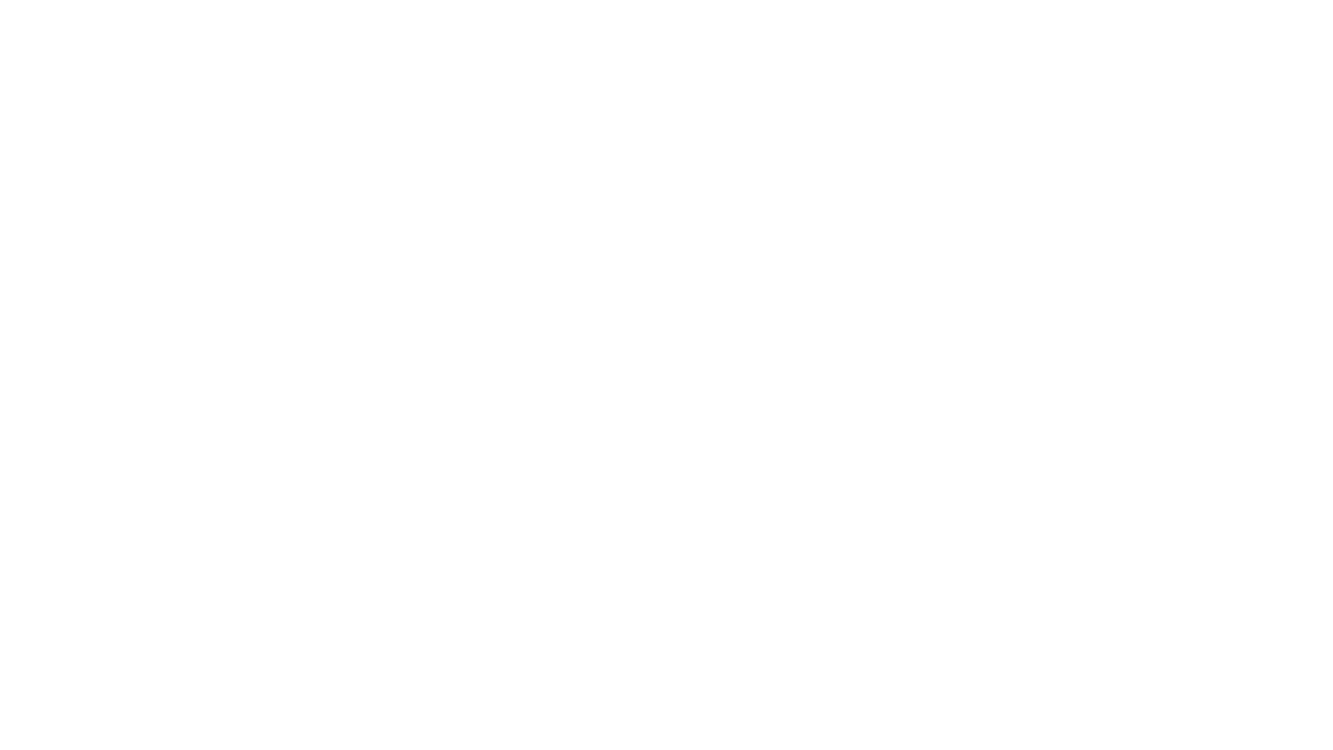 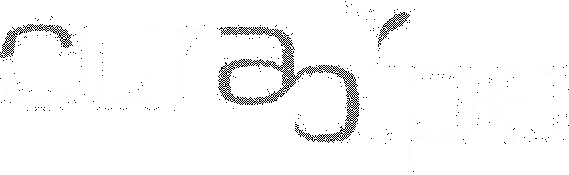 “Tecnologia Inovadora para Reparo de Vazamento em Sistemas Urbanos de Abastecimento de Água”
O Problema Global
25% de perda de água tratada nas cidades
(32 bilhões de m3/ano – Banco Mundial)
Mudança climática
Mercado de $8 bilhões por ano
Pressão do setor público ou agências regulatórias
Desperdício de água e energia
Ausência de novas tecnologias de reparo
No mundo inteiro, entre 50% e 75% dos vazamentos são causados por micro furos ou micro fraturas.
[Speaker Notes: Nós curamos a sua tubulação]
Pergunta: por que os altos níveis de vazamento?
Resposta: A maior parte dos vazamentos não são solucionados.
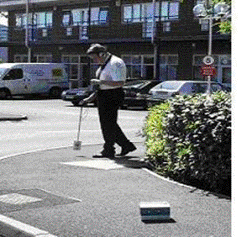 Encontrar e consertar
Contribui, principalmente, para a manutenção dos níveis de vazamento.

Reforma – Troca
Consertar os vazamentos em grande escala é muito oneroso.
Nenhuma inovação em reparo de vazamento em 50 anos!
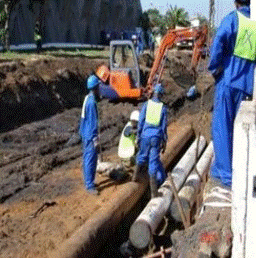 Como o TALR Funciona
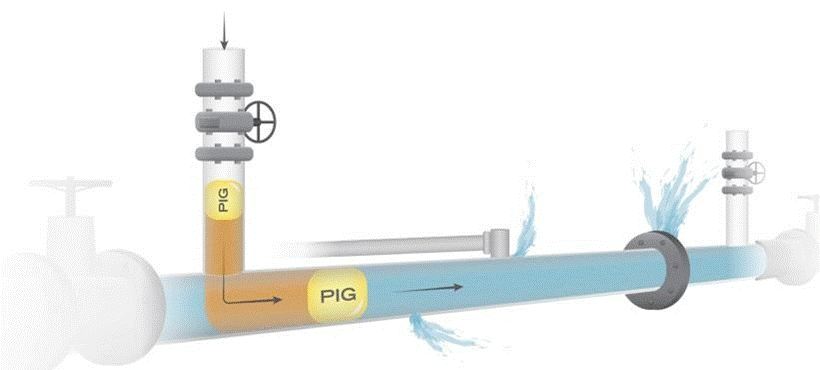 Substâncias de vedação e cura
Apresentação do Reparo de Vazamento Automatizado sem Vala (TALR)
Hidrante de Entrada
Hidrante de Saída
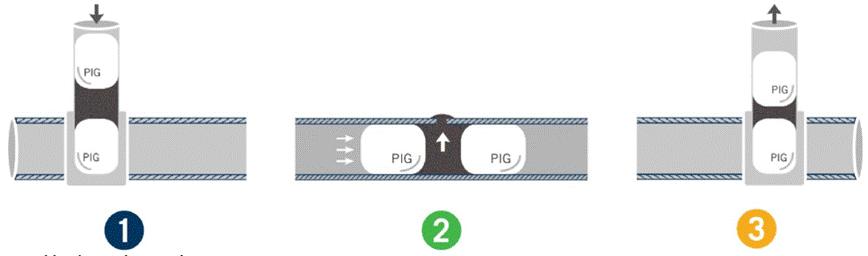 Um jogo de sondas (substâncias de cura Curapipe comprimidas entre duas sondas) é lançada em um segmento de tubulação por um hidrante a montante.
Os furos e fissuras que provocam o vazamento são detectados automaticamente. As substâncias de cura viscosas Curapipe vedam e curam de forma automática e permanente os vazamentos detectados.
O jogo de sonda é retirado da tubulação por um hidrante a montante.
[Speaker Notes: PIG = SONDA]
Assista à animação
Do Sistema TALR
Resolve diversos vazamentos de diferentes tipos :
- Vazamento por furos causados por corrosão (tubos ferrosos)
- Juntas com vazamento (juntas de chumbo, flanges)
- Fissuras longitudinais e circunferenciais
Tubos de baixa graduação (p.ex.: 100 m3/dia/km de vazamento, diversos diâmetros, altos níveis de formação de mofo).
Diferentes tipos de tubos (CI, DI, AC, MDPI).
Lida com redes complexas. 
Veda vazamentos em tubos de comunicação.
Atende à certificação do produto 
    (DWI 31 (4)), normas de segurança H&S. 
Não ocupa espaços (exceto as curas 
     de vazamentos).
Cura de longa duração. 
Solução rápida e de baixo custo. 
Simples de implementar.
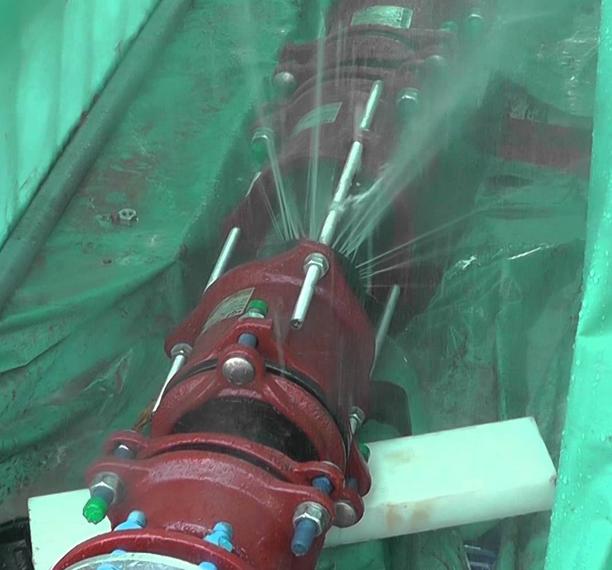 Vantagens do TALR com Curapipe
SEM ESCAVAÇÃO DE VALA
TALR
SISTEMA AUTOMATIZADO
ALTERNATIVA DE BAIXO CUSTO
Não há solução 
similar no mercado!
Redução em 
grande quantidade
IMPLANTAÇÃO RÁPIDA
[Speaker Notes: Nós curamos a sua tubulação]
Linha do tempo da evolução das soluções
Uma solução de reparo inovadora
Soluções de detecção e monitoramento
Visual
Experiência
Eletrônicos
Acústicos
Digital
TALR
Até 1850
1930
1950
1990
2000
2010
Vara de madeira
para detecção de vazamento de água por escuta
Detecção visual de vazamento de água
Eletrônica para detecção de vazamento de água por escuta
Acústica para detecção de vazamento de água por escuta
Tecnologias digitais para detecção de vazamento de água por escuta
O Curapipe  cria uma nova categoria de produto com sua detecção e reparo automático sem valas de vazamento de água
(TALR)
Redução em massa dos níveis de vazamento
Redução e manutenção de níveis “aceitáveis” de vazamento
Informações importantes
Patentes na UE (Reino Unido, Alemanha, Itália etc.).

Pedidos de patente em andamento para :
Inovação do sistema TALR
Inovação da metodologia TALR
Inovação da composição da cura TALR

Quatro outras famílias de produto com pedido de patente em andamento
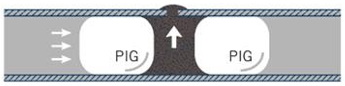 [Speaker Notes: PIG = SONDA]
Comparação com reforma de rede – Reino Unido
* “THAMES WATER MAINS REPLACEMENT PROGRAMME INDEPENDENT REVIEW” - B&V, julho de 2012; página 10
** “Cálculo do nível econômico sustentável de vazamento e sua integração com o planejamento dos recursos hídricos” - Strategic Management Consultants, outubro de 2012; página 22
Mercados-alvo globais e motivadores
Reino Unido(Thames Water, Severn Trent)
Requisitos regulatórios
Líder mundial do mercado de vazamento
Cidade do México (Guadalajara)
50% de perdas na megalópole
Europa (Suez Environment)
Estresse hídrico (Espanha, Itália, França)
Rússia (RKS, Samara);
Recuperação da infraestrura/perda de água
Estados Unidos (American Water)
Recuperação da infraestrura/perda de água
China (General Water)
Mercado em crescimento (20% do vazamento mundial)
Exemplos de curas
Exemplo de “Vazamento e Vedação”
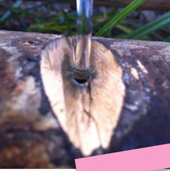 Simulação de corrosão induzida externamente – vazamento por furo de 5 mm (1.500 l/h)

Parede com espessura de 7 mm, mas somente com 4 mm no local do vazamento

O furo é vedado imediatamente.


As substâncias de vedação se tornam uma cura permanente
Vazamento “Corroído”
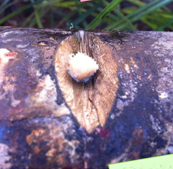 Vazamento Vedado
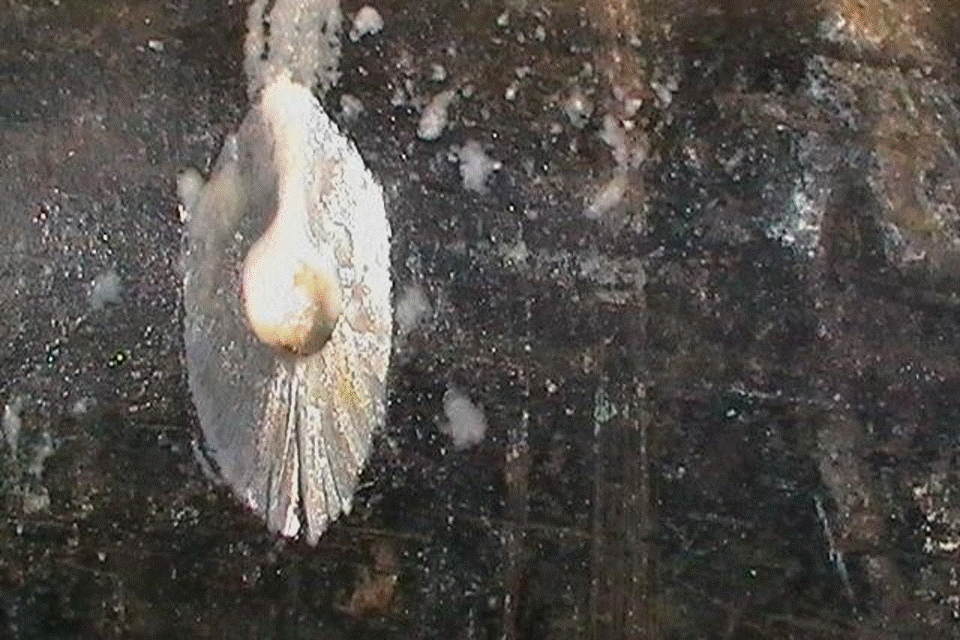 Cura de 3 mm
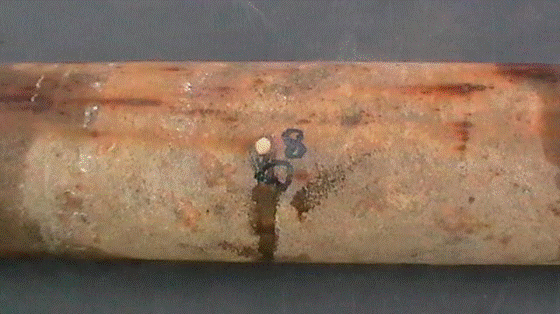 Furo curado de 8 mm
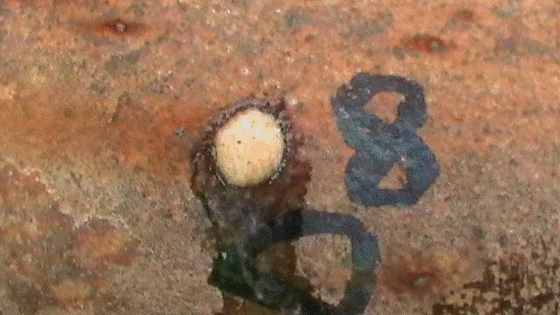 Cura de vazamento em tubulação de rede pública
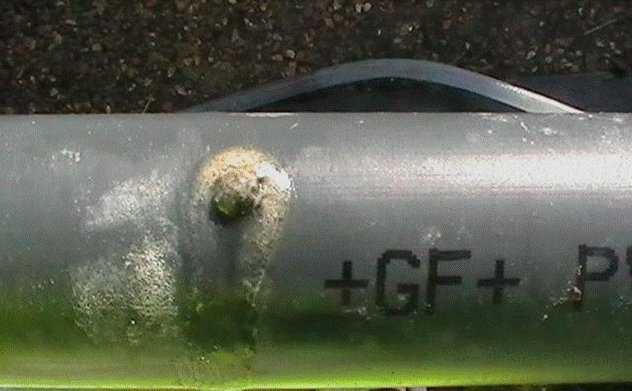 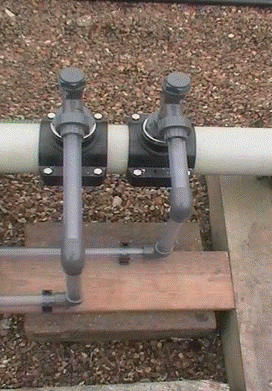 Juntas de ferro fundido com defeito
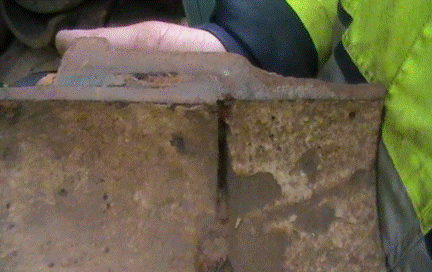 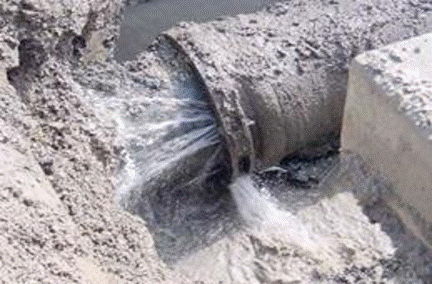 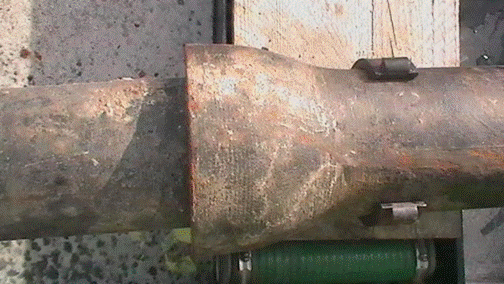 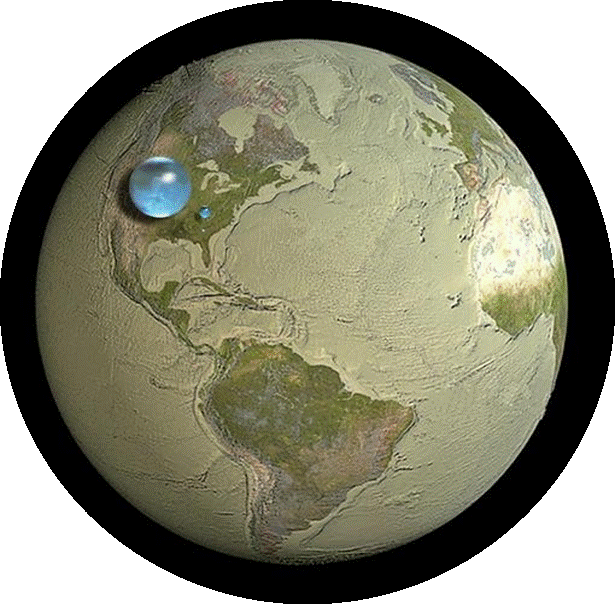 Esfera azul grande Água doce
A água doce corresponde a menos de 2,5% de toda a água do planeta
Esfera azul pequena
Água potável
Scientific American Maio de 2012
Como seria a comparação do volume de água do mundo 
com o tamanho da Terra?
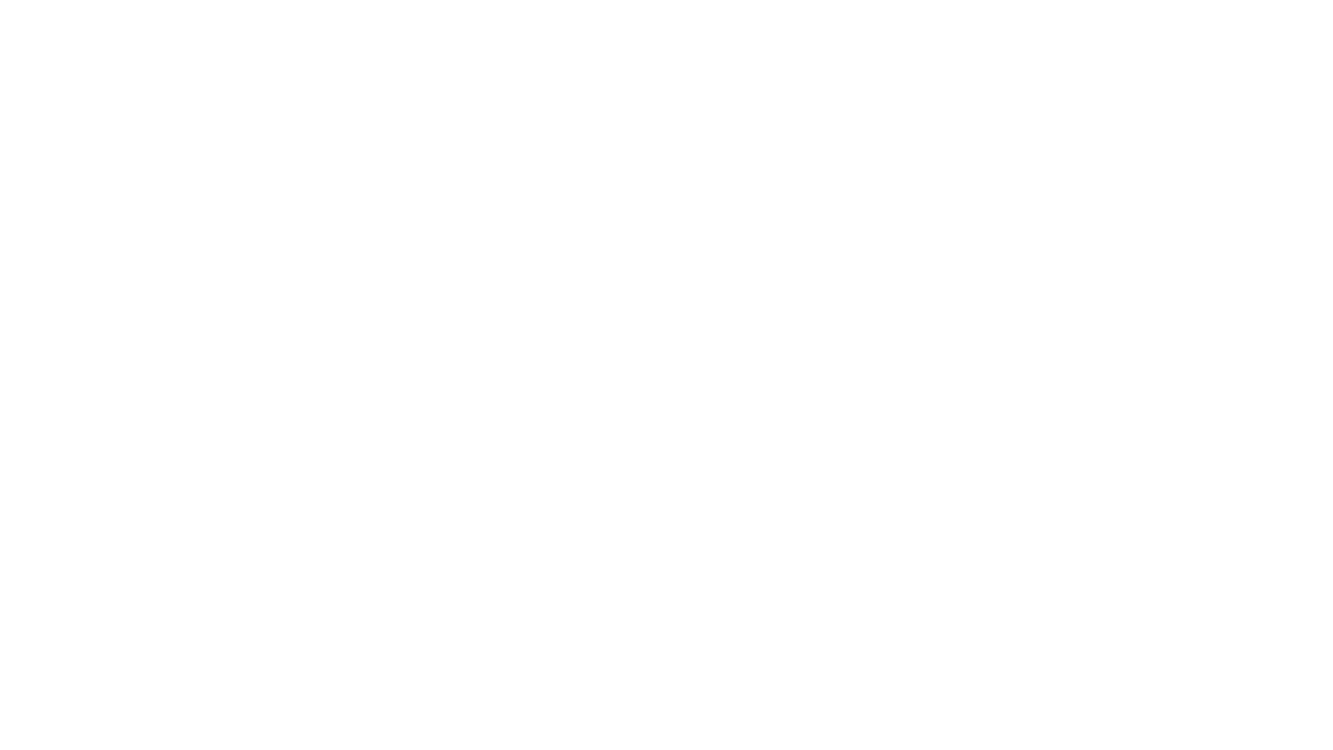 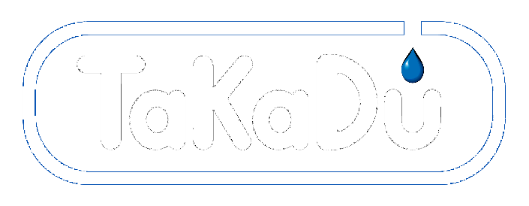 “Gerenciamento de Redes de Água ou Sistema de Gerenciamento de Ocorrências”
Uma combinação única
Limitação de recursos e risco de escassez de água global
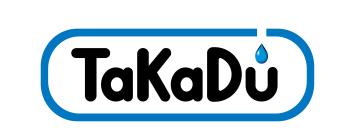 Uso avançado do modelo SaaS e computação em nuvem
Tecnologia única, o estado da arte em análises
Big Data /
Computação em nuvem
Tecnologia forte
World Economic Forum Global Risks 2014
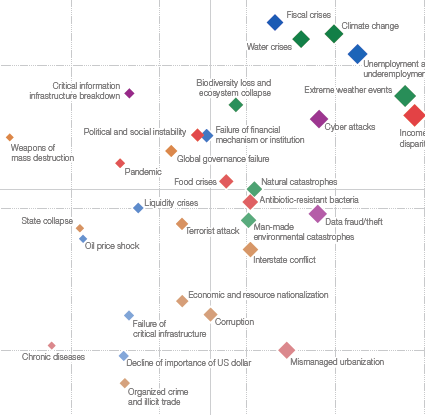 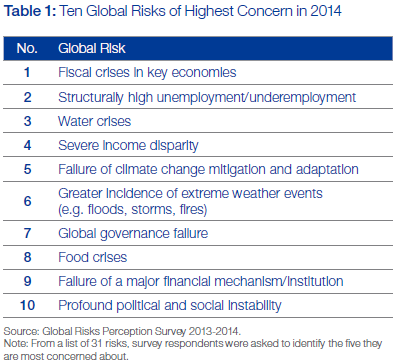 IMPACT
LIKELIHOOD
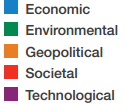 Desafios das cias de abastecimento
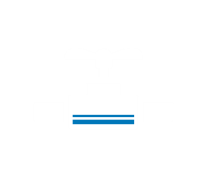 Infraestrutura: Envelhecimento da rede
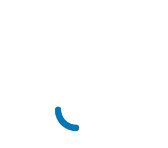 Recursos: Escassez hídrica
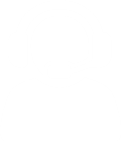 Serviços: Satisfação dos consumidores
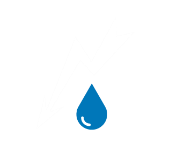 Eficiência: Perda de água e energia, operação
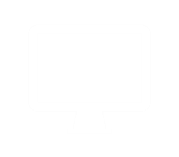 Tecnologia: Dificuldade para visualizar toda a rede
Ocorrência ≠ Alerta
Alerta é a partir de um dado específico que passando um limite ou violando uma regra pré definida. 
Alerta Inteligente utiliza análise preditiva para entender que a ‘ocorrência de interesse’ está em desenvolvimento. Não é uma regra pré-definida heurística simples que precisa ser configurado manualmente.
Event is…
Ocorrência é…
Alerta Inteligente
Horário Inicial
Horário Final
Verifica Reparo
Classifica o tipo
OCORRÊNCIA
Causa Raíz
Tamanho
Ações& APIs
Local
Etiquetas
Prioridade
Tendencia
Proprietário
Requer análise
Ciclo vital de Ocorrências
Smart
Alert
StartTime
EndTime
Verify Repair
Classify to Type
EVENT
Root Cause
Size
Actions& APIs
Location
Tags
Priority
Trend
Owner
Requer Análise
7
Tipos de Ocorrênicas
Diversas
28
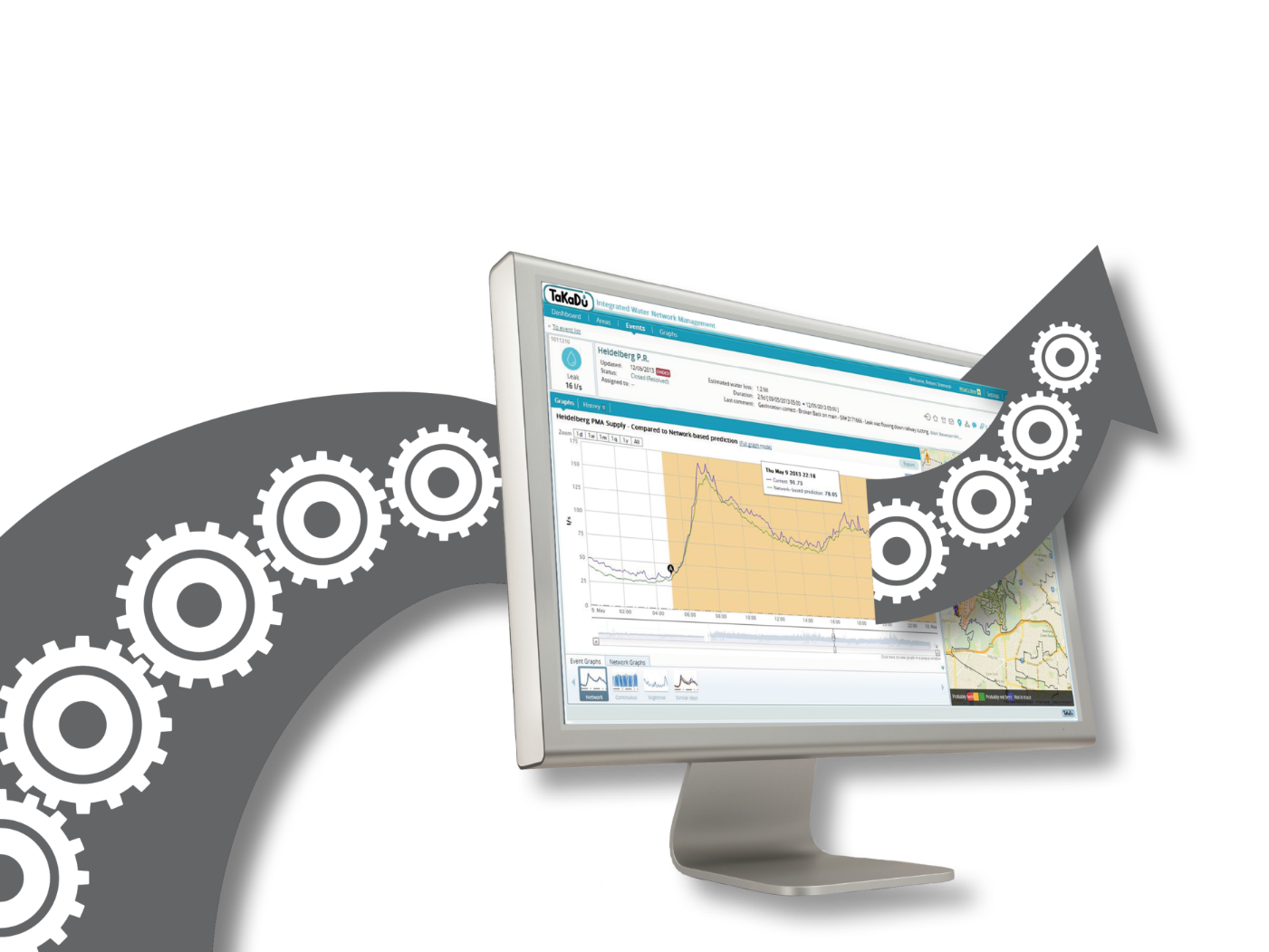 Conhecimento tático
Eficiência estratégica
Dados Brutos
29
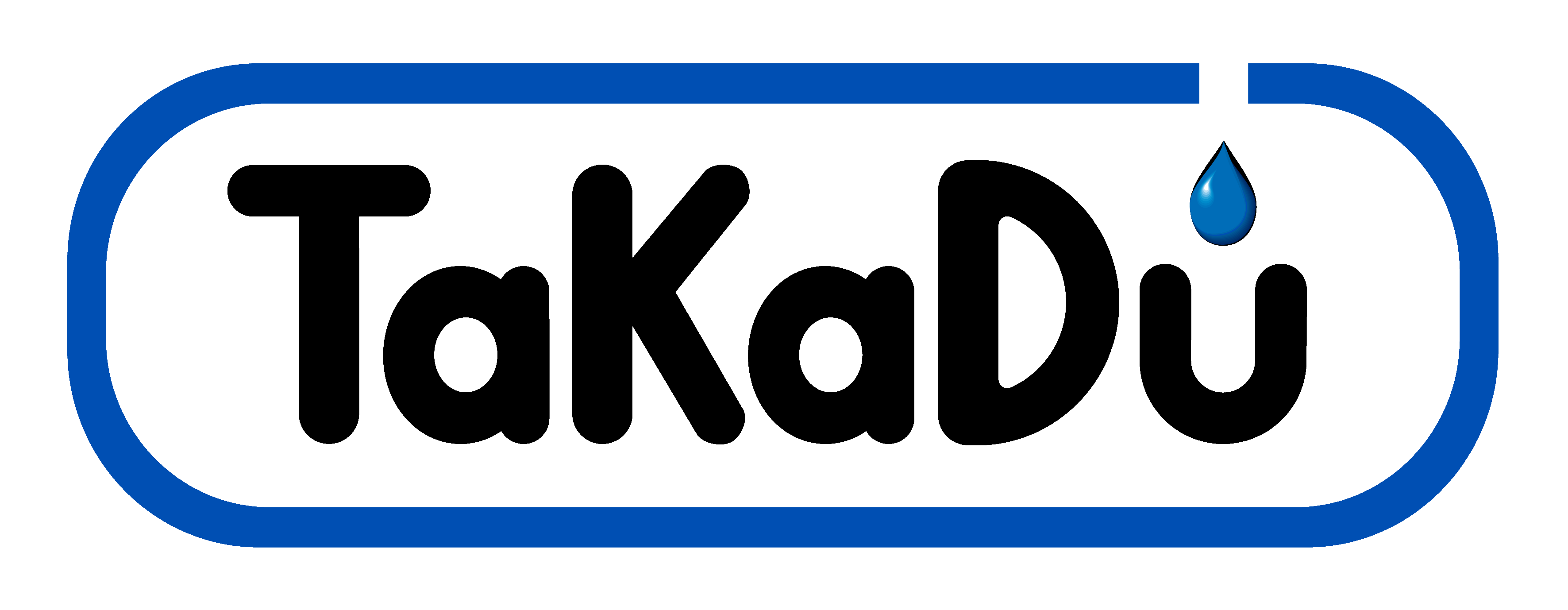 Painel executivo
Gerenciamento de Ordens de Serviço
Planejamento /Modelagem Hidráulica
Áreas, DMAs e visualizações da rede
Gestão de Ativos
CRM/Cobrança
GIS
SCADA
ERP
Inteligência de Negócios
Gerenciamento complete das ocorrências
Gerenciamento Integrado de Redes de Água
Análise de dados para disparar ocorrências
Alertas de Eventos
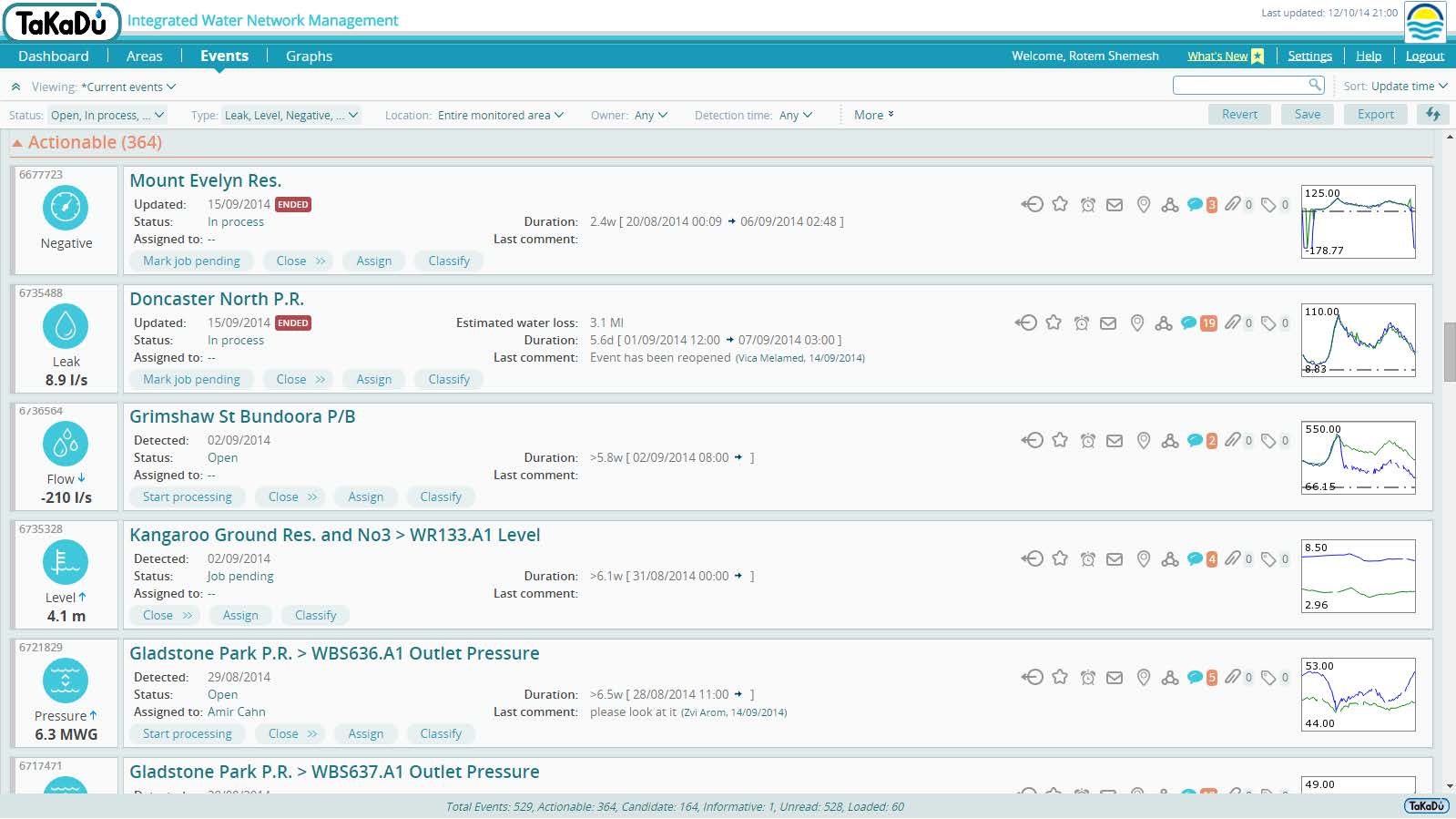 Atualizado em tempo real
Filtro por tipo de ocorrência, proprietário, magnitude
11
[Speaker Notes: Mensagens para alertas de ocorrências
Gerenciamento Integrado da Rede de Água
Painel de controle 	Áreas	Ocorrências 	    Gráficos	   Bem vindo	             Ajustes 	Ajuda	Desconectar
Verificando ocorrências atuais
Condição: abertura de processo 	Tipo: vazamento, nível negativo	Localizada em: toda área monitorada 	Proprietário	Horário da detecção:       Mais
Acionável (364)
Nos desenhos na coluna da esquerda:
Negativo
Vazamento
Fluxo
Nível
Pressão
Residencial Mount Evelyn
Atualizado: 
Condição: em processo		Duração: 
Designado para: 		Último comentário
Serviço pendente	Fechar	Designar	Classificar]
Detalhes do Evento
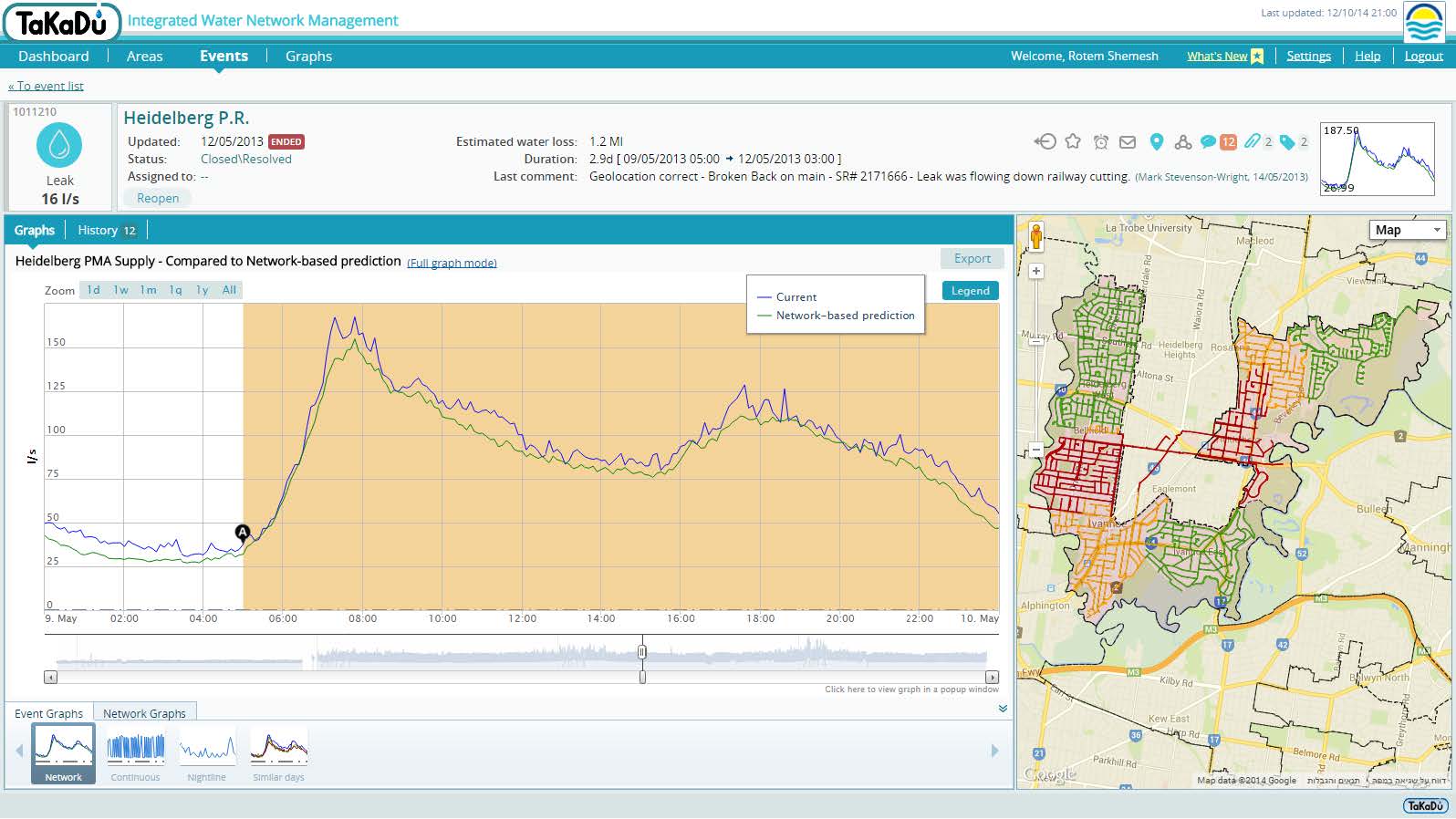 Gráficos ‘Inteligentes’ Selecionados
Mostra a localização geográfica da ocorrência
Processa as ocorrências e compartilha
[Speaker Notes: Detalhes da ocorrência
Vazamento
Título do gráfico:
Suprimento PMA Heldelberg – Comparado com base da predição da rede
Atual
Rede base predição]
Instrumentos
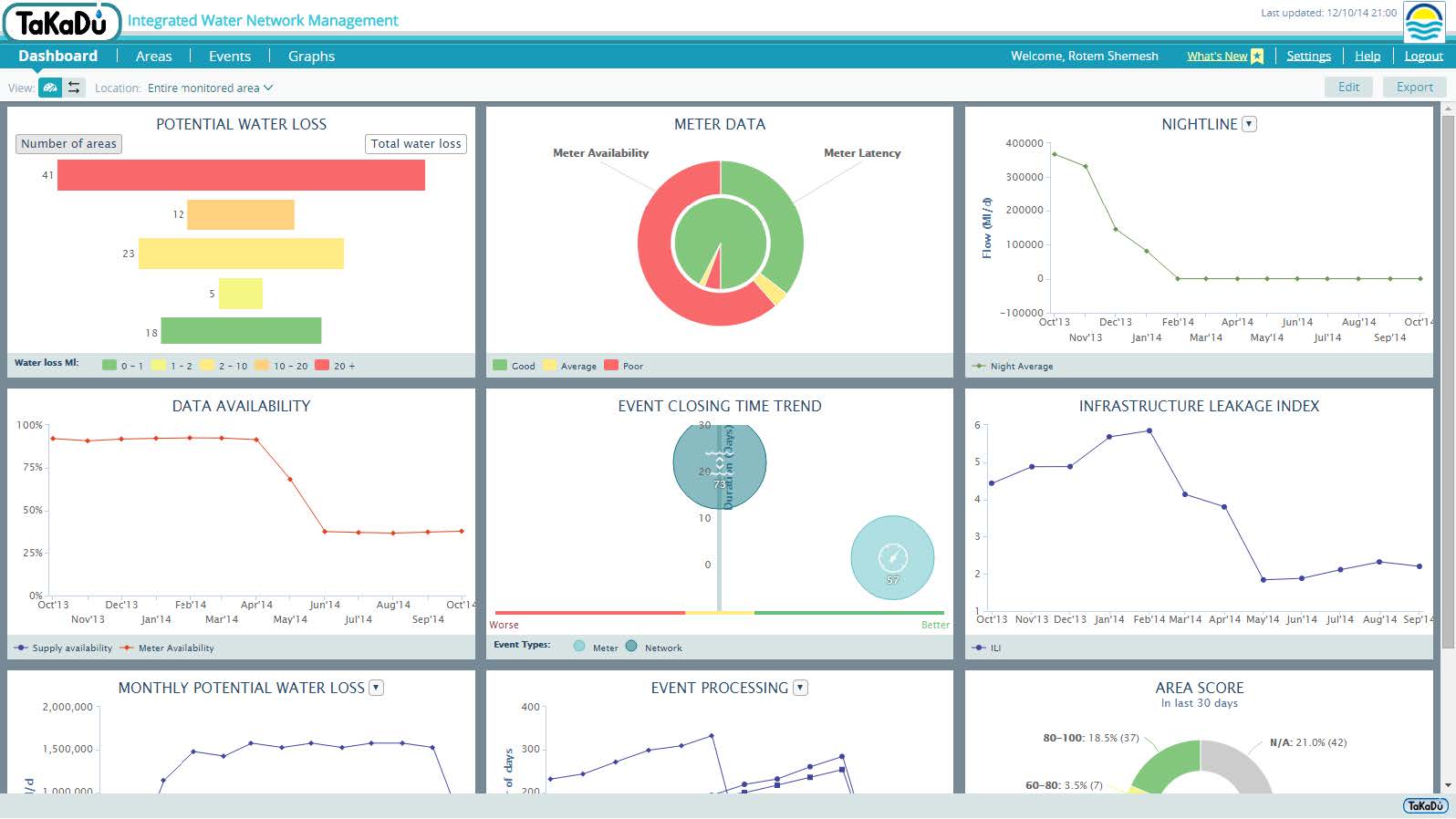 Visão gerencial dos principais KPIs
Comparação entre áreas
Formula seu próprio painel de controle
[Speaker Notes: Painel de controle
Perda potencial de água 				Dados do medidor
Número de áreas	Perda total de água		Disponibilidade do medidor 	Latência do medidor
Disponibilidade dos dados			Previsão de Tempo de Fechamento da Ocorrência
Persa mensal potencial de água		Processamento da ocorrência
KPI – Indicador Chave de Desempenho]
Relatórios
Consolida todos os dados
Relatórios customizados
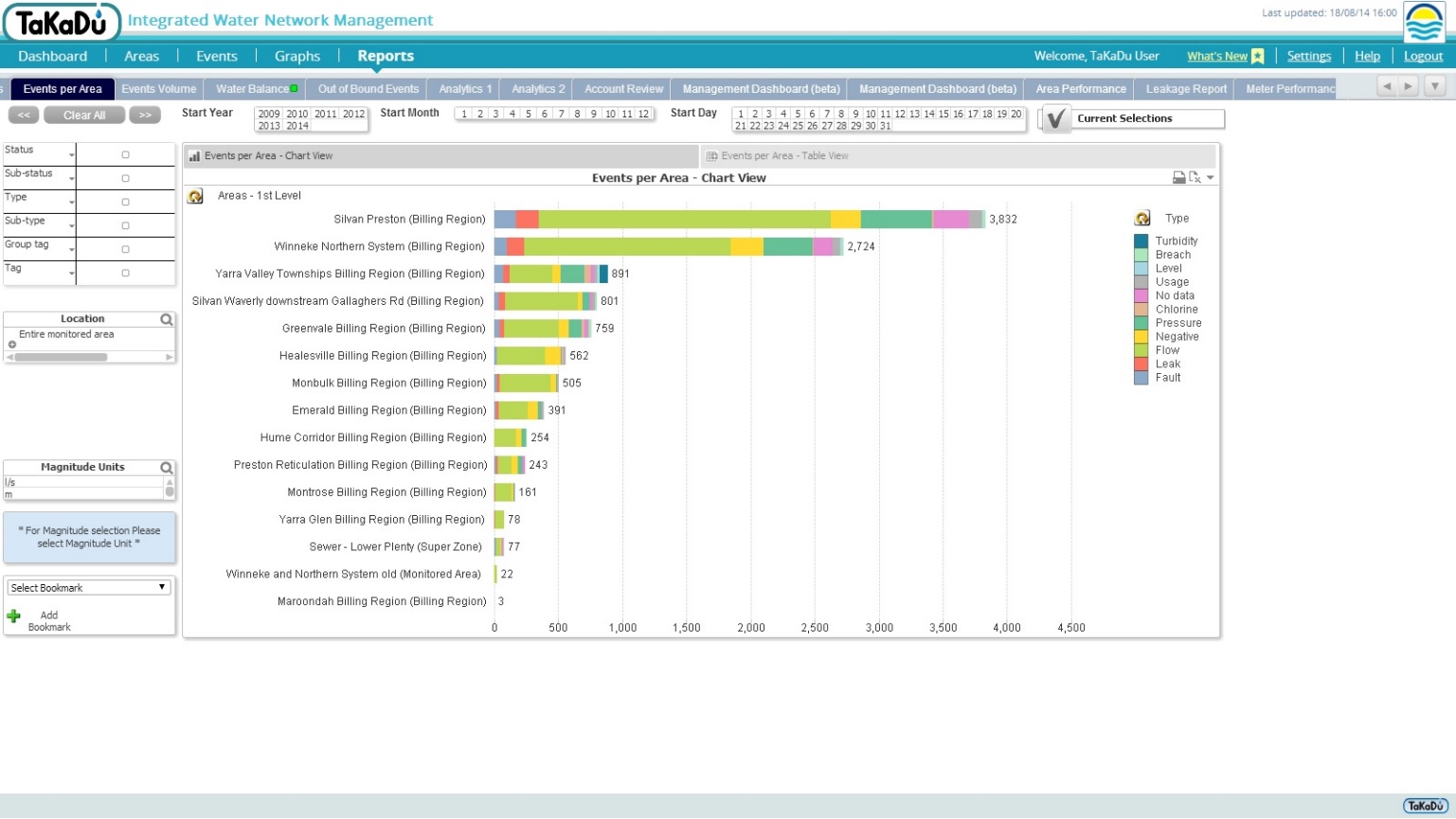 Impacto organizacional cruzado
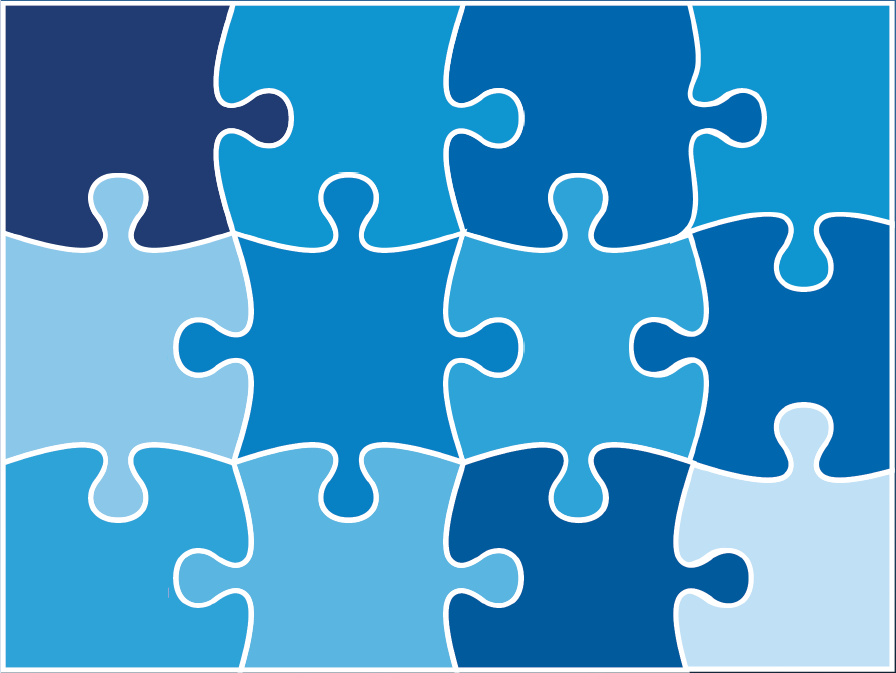 Prevenção de danos colaterais
Redução de perda de água
Disponibilidade da rede
Otimização das Operações
Melhoria 	da  experiência do cliente
Economia de 
   energia
Cumprimento   
dos
 regulamentos
Melhoria da
visibilidade
Detecção de
 eficiência
Planejamento 
da reabilitação da tubulação
Preservação 
do 
conhecimento
Eficiência  
da equipe
14
Solução em software como serviço em nuvem Nenhuma instalação, atualização contínua
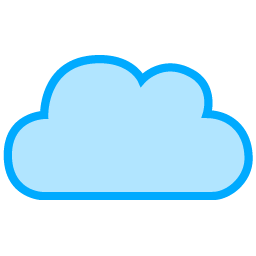 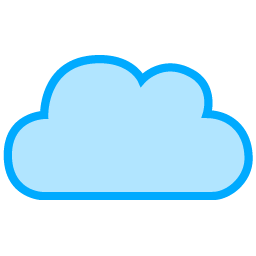 Atualizações mensais 
gratuitas
Desenvolvimento fácil e 
rápido -
de 6 a 8 semanas
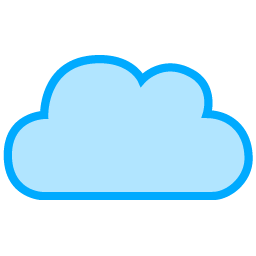 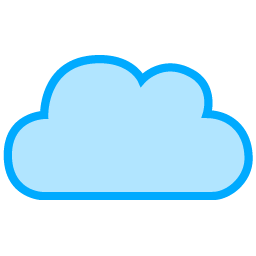 Sem custos ocultos
Nenhuma instalação de 
hardware ou de 
software
36
Mais de 65.000 km em 9 países e aumentando…
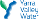 Yarra Valley Water, Melbourne, Australia 
Unitywater, Queensland, Australia
Queensland Urban Utilities, Brisbane, Australia
Sydney Water, Sydney, Australia 
Aguas de Antofagasta, Chile
Hagihon, Jerusalem, Israel 
SMAS Loures, Portugal 
South West Water, UK
Wessex Water, UK
FCC Aqualia, Spain
Udal Sareak, Bilbao, Spain 
Evides, Rotterdam, Netherlands 
Aguas Guariroba, Campo Grande, Brazil 
Prolagos, São Pedro da Aldeia, Brazil
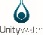 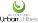 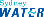 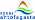 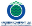 Prevenção de perda de bilhões 
de litros de  água!
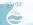 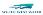 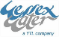 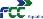 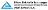 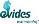 37
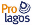 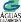 Benefícios relatados por clientes:
Resultados tangíveis:
Bilhões de listros de perda de água evitados
Redução de tempo de resposta em 60%
2x a quantidade de economia de água a mais do que a quantidade de reparos
Resultados não tangíveis:
Reputação – melhores serviços aos consumidores
Habilidades de relatórios apurados  melhor planejamento de encaminhamento
Melhoreia em gestão de ativos (conforme necessidade)
Mudança cultural
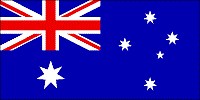 “TaKaDu is a major contributor to our water loss reduction plans. With TaKaDu we have been able to quickly and easily find inefficiencies that otherwise would have taken much longer to identify. The geolocation feature significantly improved our teams’ ability to quickly locate leaks in the field.”
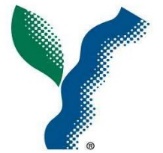 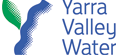 David SnaddenGeneral Manager, Infrastructure Services
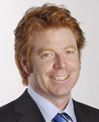 X
39
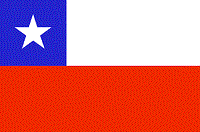 “We set out to use TaKaDu for reducing leaks and bursts… we did not expect the positive impact on our operational efficiency… we have doubled our return on field crews expenditure, and we have reduced the number of false alarms to the absolute minimum possible”.
Marco Kutulas Peet
General Manager
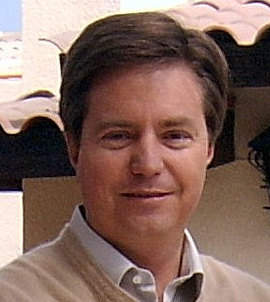 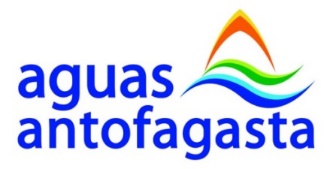 40
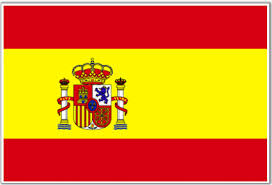 “After only a few months of using TaKaDu we were convinced of its ‘multi-dimensional’ value.
Early detection of problems allows us to reduce the number of big catastrophes – hence saving precious resources and embarrassment in the public.”
Koldo UrkulluGeneral Manager, Udal Sareak, S.A.
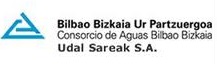 X
X
41
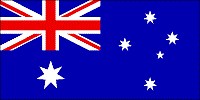 “The TaKaDu model was up and running within six weeks of project kick-off. Implementation has helped Unitywater to learn more about our network, helping our team to help our customers.”
Simon TaylorExecutive Manager Infrastructure Planning and Capital Delivery
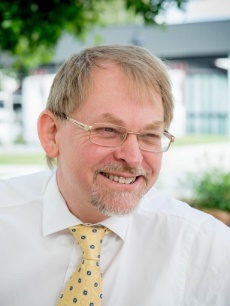 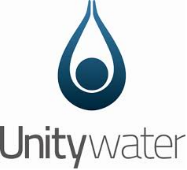 X
42
Reconhecimento mundial
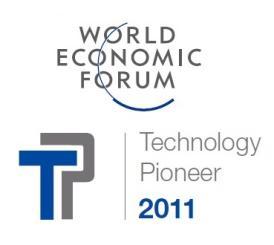 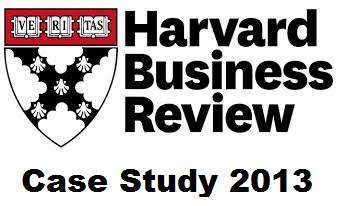 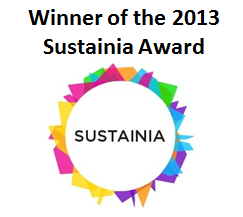 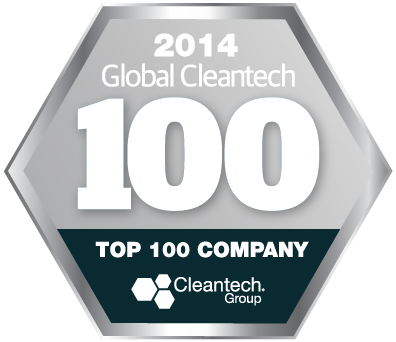 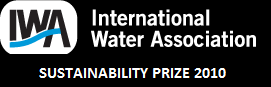 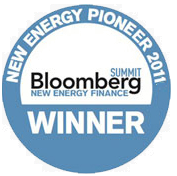 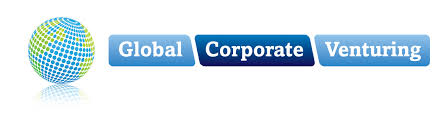 43
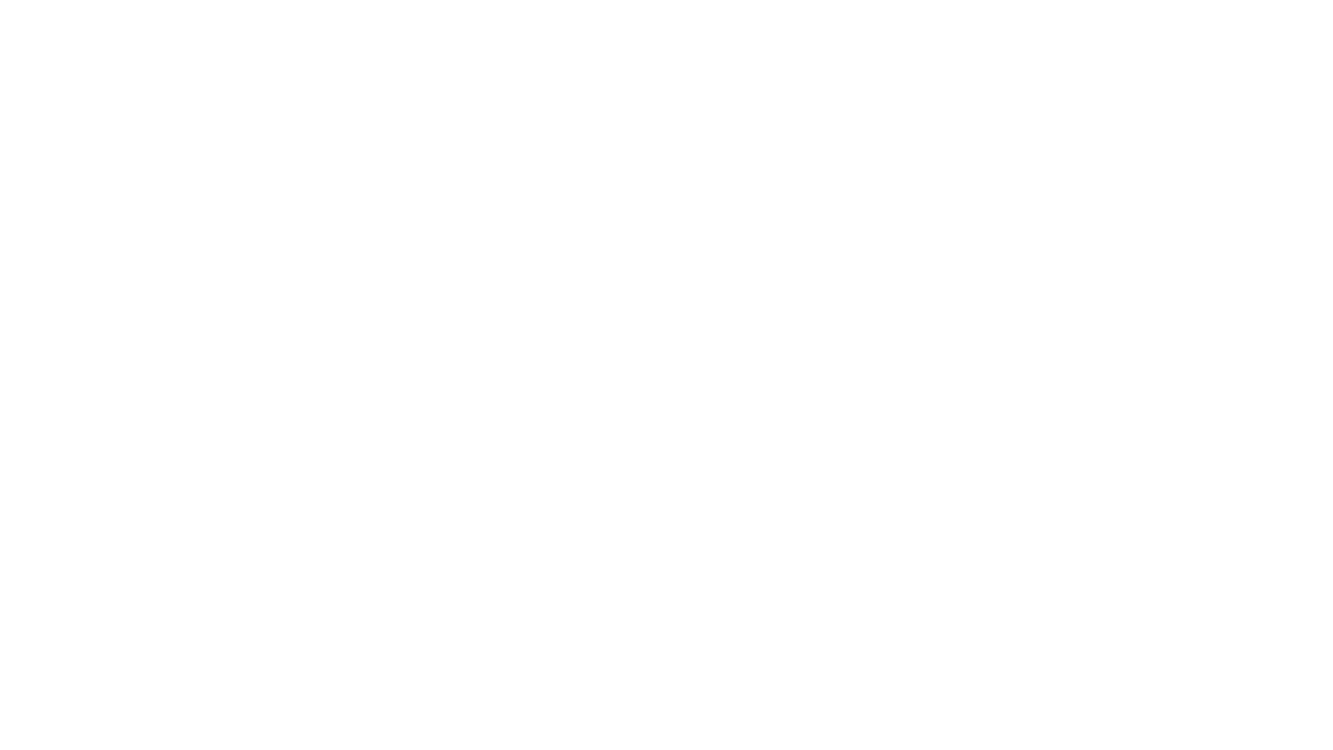 Eficiência Energética
Sistema Solar c-Si (Crystaline Silicon – Silício Cristalino)
A Tecnologia: design inovador para o sistemasolar c-Si (Crystaline Silicon – Silício Cristalino)
Usando essa tecnologia, nós criamos:
1. Design inovador de sistema solar ‘sem metal’  
2. Suporte de superfície inovador (‘racking’)
3. Sistema de layout inovador – método ‘conexão direta’
 Diferenciais: baixo custo, sem caixa de diodos, sem aterramento, sem invasão de  superfície, aplicações inovadoras
racking
sistema
módulos
Sistema
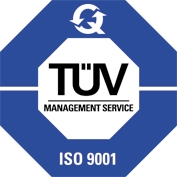 Os atributos únicos do sistema
Muito leve
 Peso inferior a 2,5kg/m2 em algumas configurações 
 Para efeito de comparação um painel policristalino em  tamanho padrão pesa em média 12,5 kg/m2

Alta potência
 Células de silicone cristalino de alta eficiência

Desenho e construção duráveis
 Garantia de confiabilidade do produto.

Sistema de fixação inovador
 Não há necessidade de estantes nem suportes
 Baixo custo BOS (equilíbrio do sistema)

Baixo custo de instalação
 Instalação mais fácil e mais rápida

Alta versatilidade, design atraente
 Ultra fino – a partir de 4,5mm
 Fácil integração com estruturas
Solução para Reservatórios Hídricos
 Geração de energia solar utilizando locais existentes.

 Redução de evaporação + melhora da qualidade da agua

 Maior retorno de investimento, a partir do uso de superfície  já disponível para mais de uma finalidade.

 Design Solatics especial para aplicações em água
Sistema solar sobre o espelho de água e das margens  dos reservatórios
Fortalecimento dos bancos para evitar erosão
Solução para Aterros
 Geração de energia solar utilizando locais  existentes.
 Extração de Gás + Sistema Solar
 Maior retorno de investimento, a partir do uso  de superfície já disponível para mais de uma  finalidade.
 Design Solatics especial para aplicações de  aterros
- Sistema Solar sobre aterros
-Cobertura melhor e de menor custo.

Comparando-se com o sistema de geração por gás, o método solar PV gera  10x mais energia por área de uso !!
Solução para Telhados Planos
Solucionando alguns dos principais problemas de construções comerciais  com grandes telhados
Carga reduzida sobre o telhado utilizando sistemas  solares leves.

 Menor carga de vento (maior resistência ao vento)

 Prova d’água – utilizando sistemas de telhados  impermeabilizados

 O&M de longo prazo mais fácil e de baixo custo

 Soluções arquitetonicamente atraentes
Vantagens
 Melhor rendimento – até 50% a mais de energia produzida

 Maior capacidade – até 50% mais painéis instalados por local

 Menor custo – até 80% de redução nos custos de instalação

 Instalação mais fácil e mais simples

 Integrado com membranas a prova d’água

 Melhor garantia e melhor performance a longo tempo.
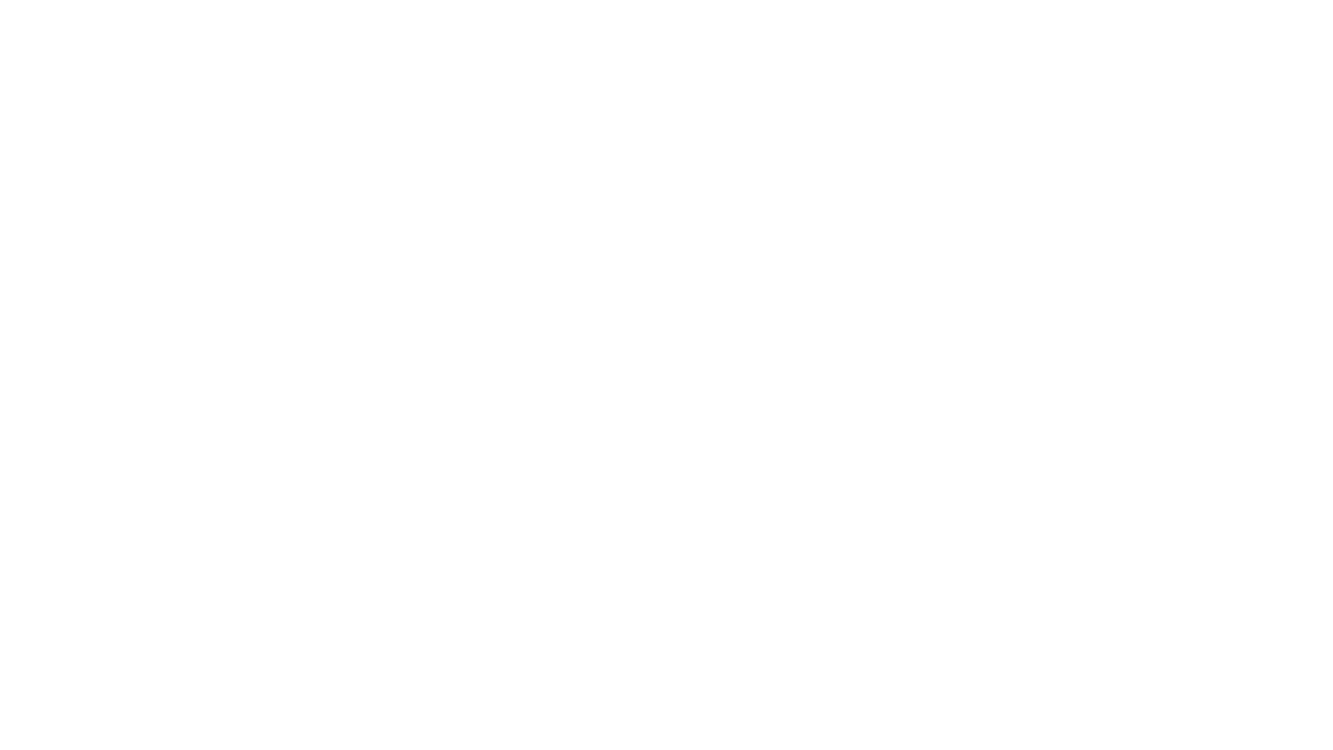 “Sistema de Geração de Energia Renovável através de Painéis Solar Flutuante”
Instalação de Painéis Flutuantes Reservátorio Mekorot Eshkol , Israel
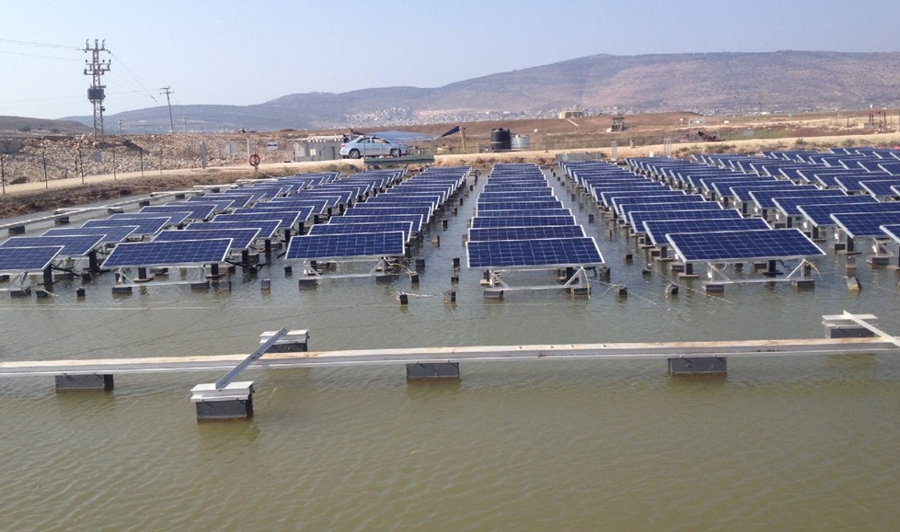 [Speaker Notes: Capital 100% nacional
Fundada em 2002
Engenharia e Construção - Empreendimentos Imobiliários]
Por que painel solar flutuante?

Muitas regiões no mundo onde há escassez de terra. 
   
Permite a utilização secundária de leitos de
	 água existentes.
Melhora a qualidade da água:
Reduzindo a evaporação.
Reduzindo o crescimento de algas.
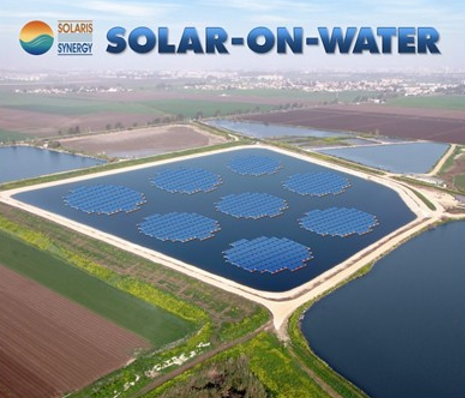 Há um crescimento da conscientização no mundo todo sobre a necessidade de “Solar Flutuante”
[Speaker Notes: Capital 100% nacional
Fundada em 2002
Engenharia e Construção - Empreendimentos Imobiliários]
Mercado Potencial de painéis solares flutuantes
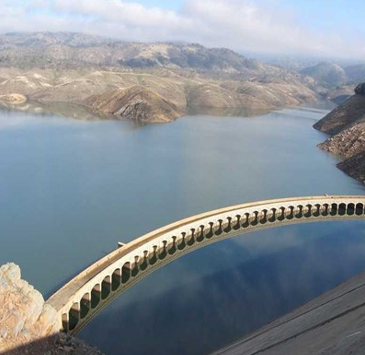 Milhares de km² de superfícies de água disponíveis:
 Utilidades de Água. Utilidades de Energia.
 Comunidades Agrícolas. 
 Comunidades de Ilhas.
[Speaker Notes: Capital 100% nacional
Fundada em 2002
Engenharia e Construção - Empreendimentos Imobiliários]
A Solução da Solaris Synergy (Cont.)
Ilustração do sistema básico:
D
A.  Sistema Estrutural em Anel de Tensão  - Construído de seções de alumínio montadas em flutuadores de espuma.
A
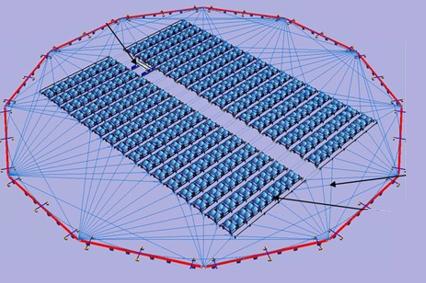 Estrutura de fixação – Construída por ligações de cabos de aço inoxidável.
C.  Módulos PV – Flutuação livre dentro da rede.
B
D.  Manutenção-  Um pequeno
C
barco catamarã, percorre as fileiras de módulos proporcionando acesso fácil aos painéis, para limpeza e manutenção.
[Speaker Notes: Capital 100% nacional
Fundada em 2002
Engenharia e Construção - Empreendimentos Imobiliários]
Anel de Tensão de Cabo Flutuante
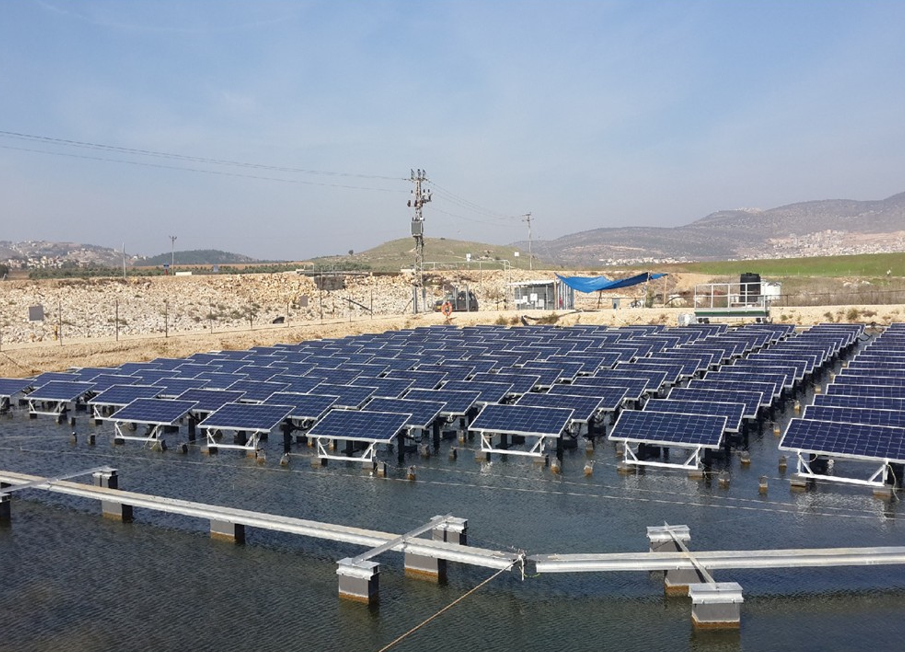 [Speaker Notes: Capital 100% nacional
Fundada em 2002
Engenharia e Construção - Empreendimentos Imobiliários]
Vista Posterior
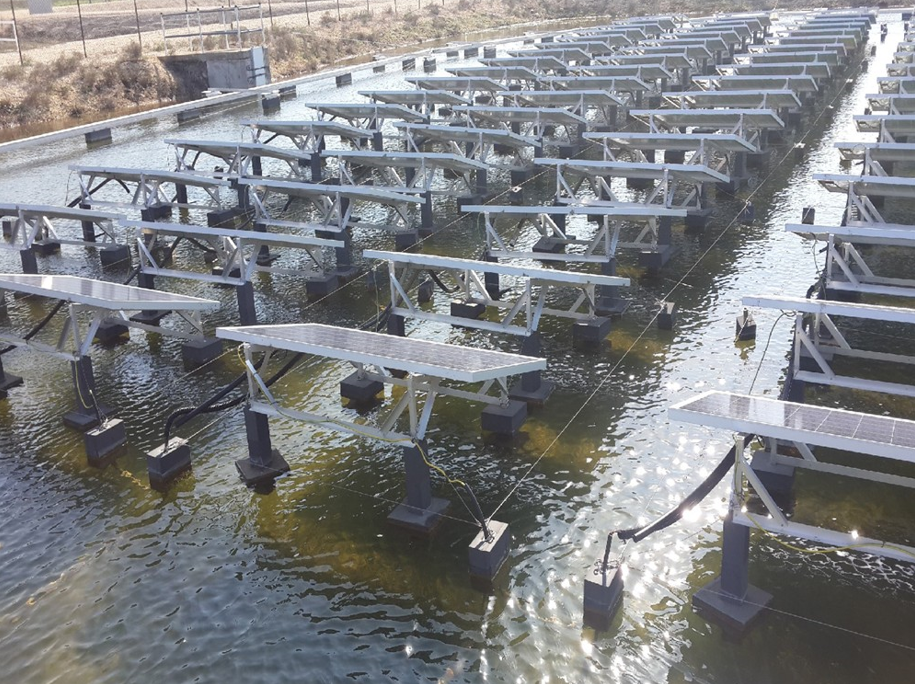 [Speaker Notes: Capital 100% nacional
Fundada em 2002
Engenharia e Construção - Empreendimentos Imobiliários]
Acesso aos painéis
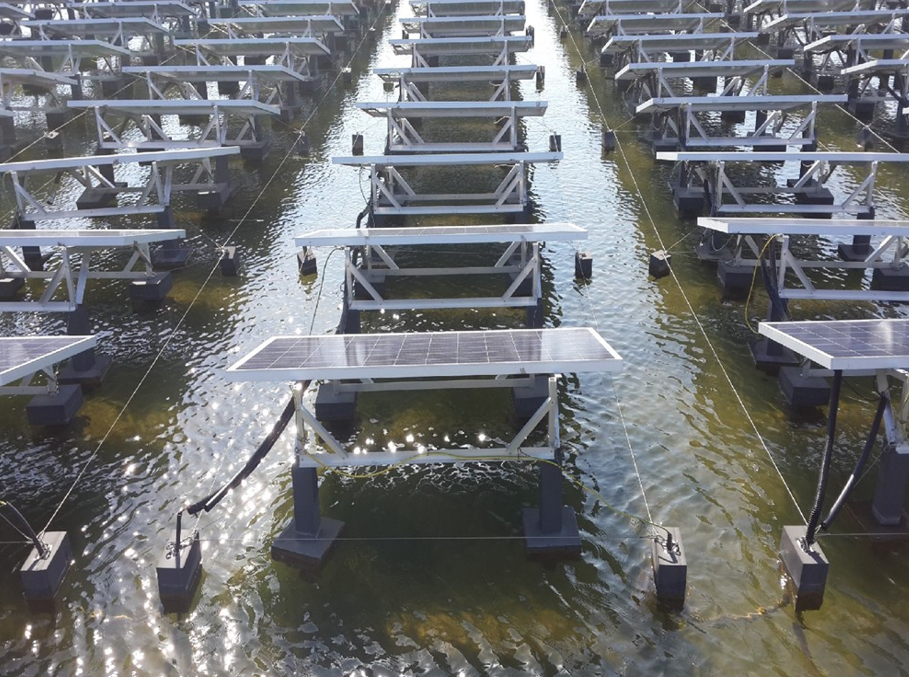 [Speaker Notes: Capital 100% nacional
Fundada em 2002
Engenharia e Construção - Empreendimentos Imobiliários]
Ponte de Serviço Flutuante
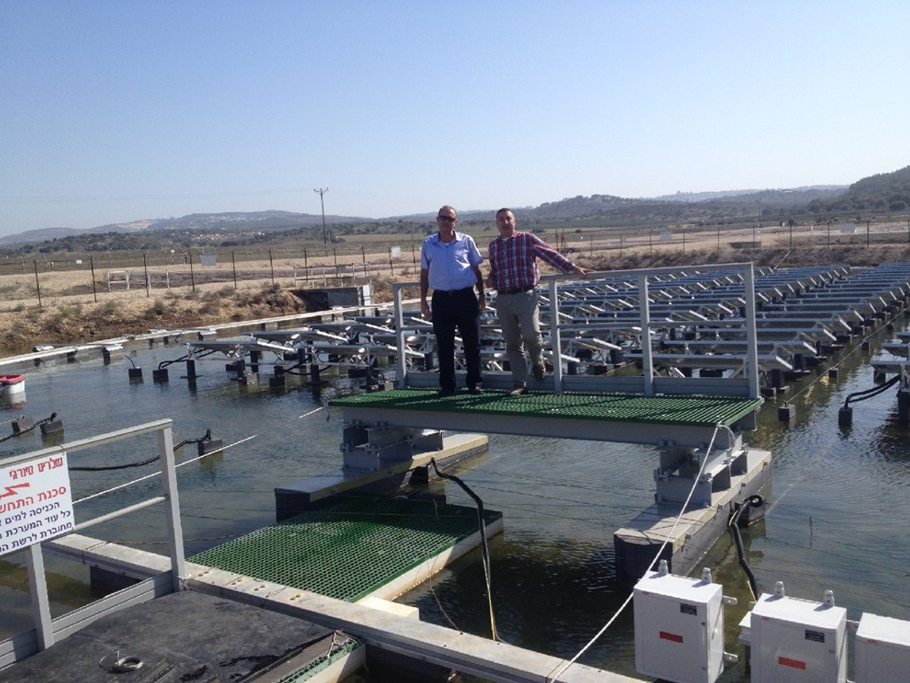 [Speaker Notes: Capital 100% nacional
Fundada em 2002
Engenharia e Construção - Empreendimentos Imobiliários]
Rack Flutuante de 4 Painéis
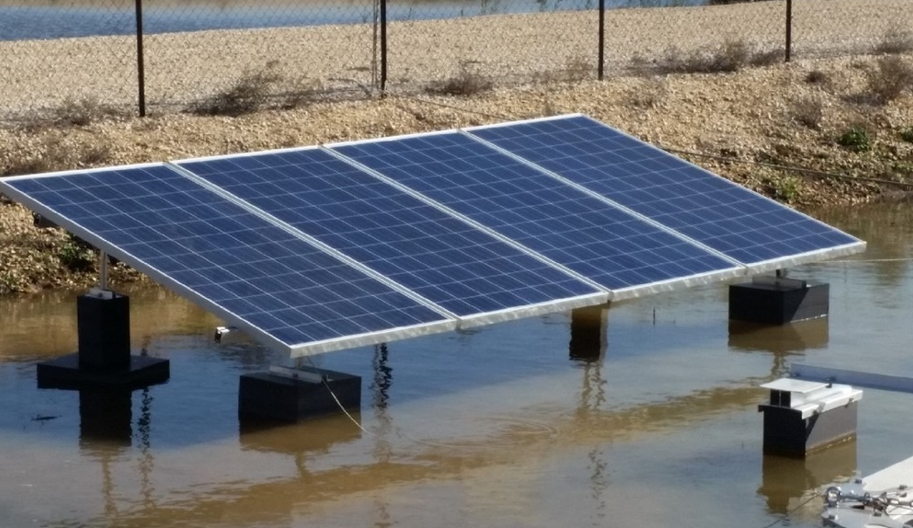 [Speaker Notes: Capital 100% nacional
Fundada em 2002
Engenharia e Construção - Empreendimentos Imobiliários]
Projeto Hasollelin
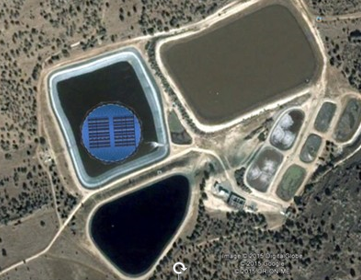 • Contrato em andamento:
-   630 KWp.
Projeto totalmente financiado pela Hasollelim. 	
   10 anos de desempenho e receita de venda
de eletricidade garantidos pela Solaris.
-   Conclusão da instalação em Q3 2015.
Reservatórios de água retomada da Hasollelim
[Speaker Notes: Capital 100% nacional
Fundada em 2002
Engenharia e Construção - Empreendimentos Imobiliários]
EFICIÊNCIA EM ILUMINAÇÃO
A iluminação é responsável por 19% do uso de eletricidade no mundo.
Hoje nossa iluminação não é eficiente, tem baixa vida útil e em alguns casos é um risco a saúde (Mercúrio).
EFICIÊNCIA EM ILUMINAÇÃO
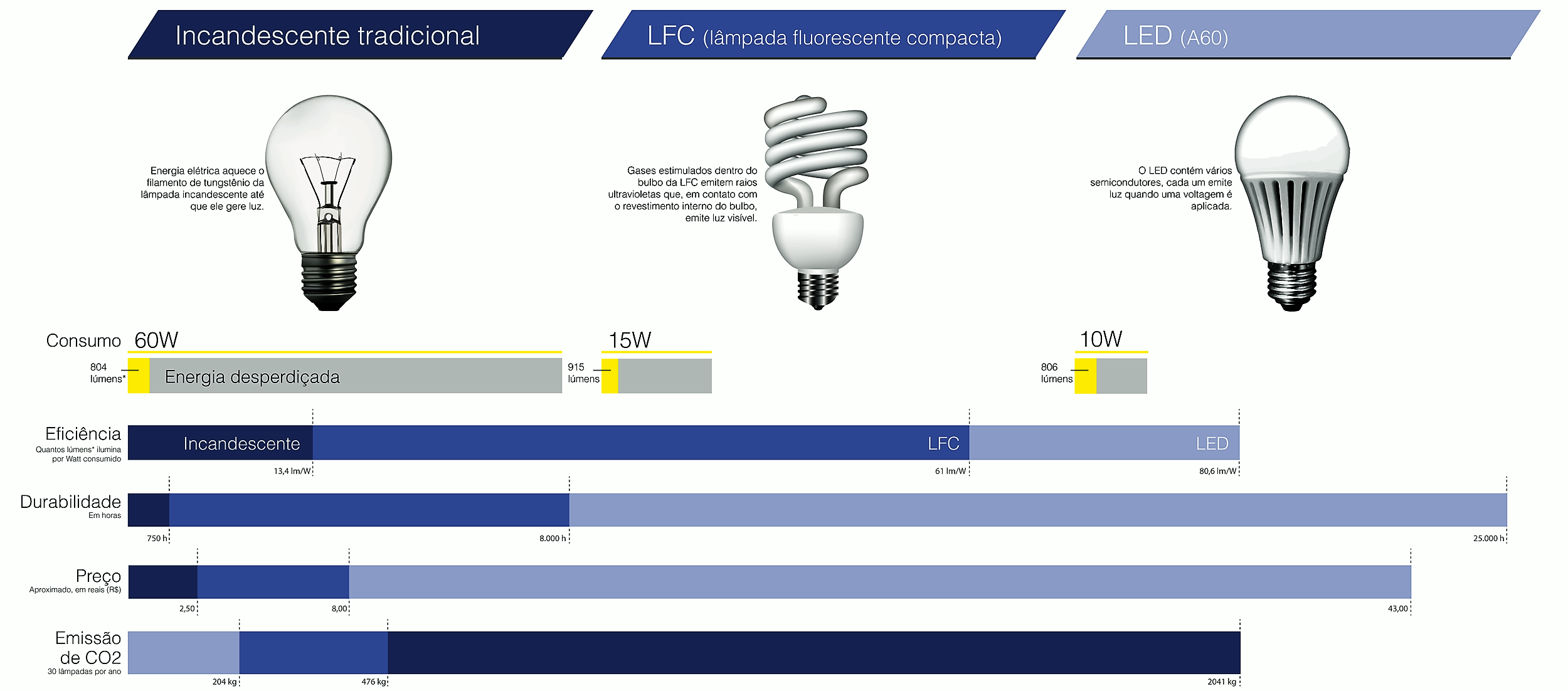 ILUMINAÇÃO - Lâmpadas LED
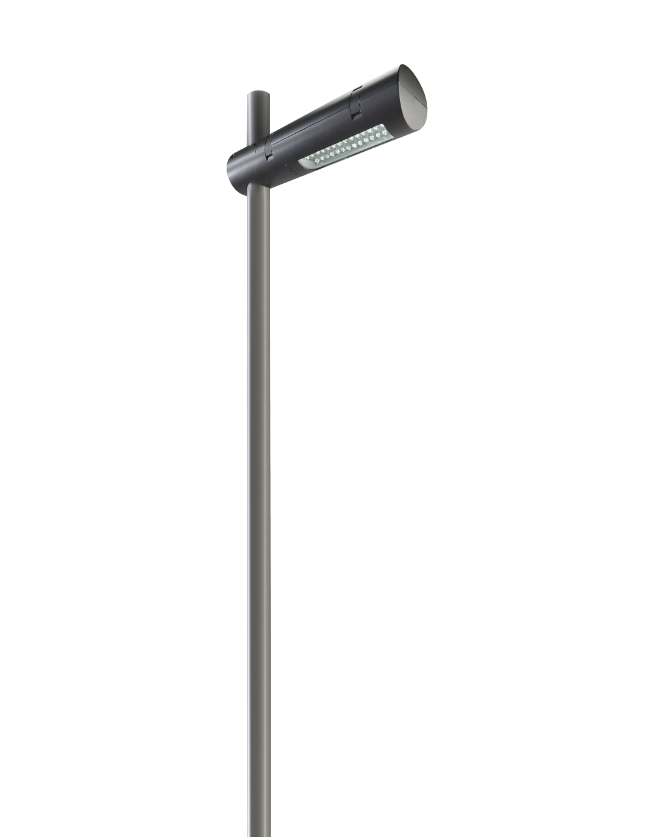 Luminárias LED, street light, tubo LED, refletores, LED HID´s, Troffers e etc.
LED´s de alta qualidade e eficiência (até 192lm/w)
Redução substancial nos custos de manutenção (vida útil até 50.000 horas)
LED´s dimerizáveis (até 80%) e adaptados a todos os tipos de sensores. 
LED´s preparados para sistemas de tele gestão.
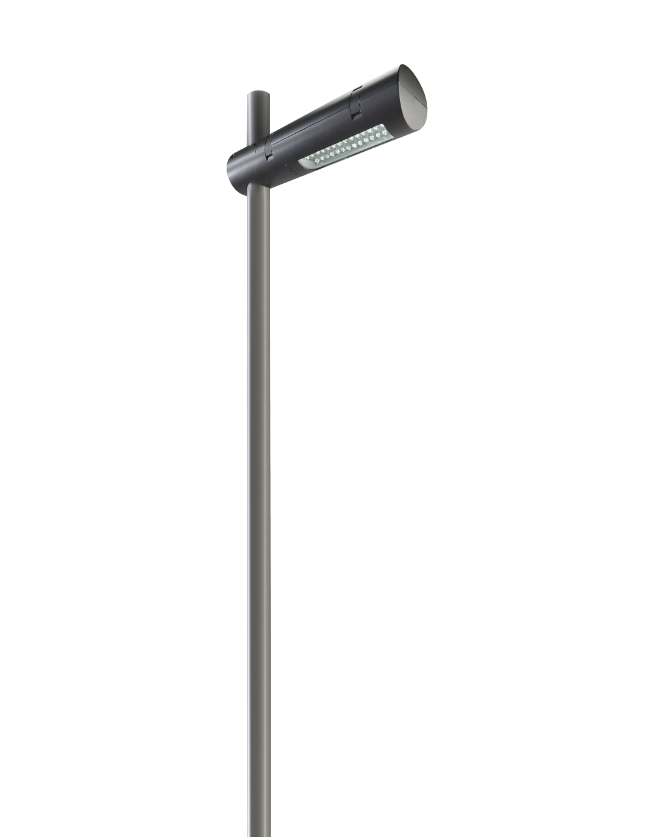 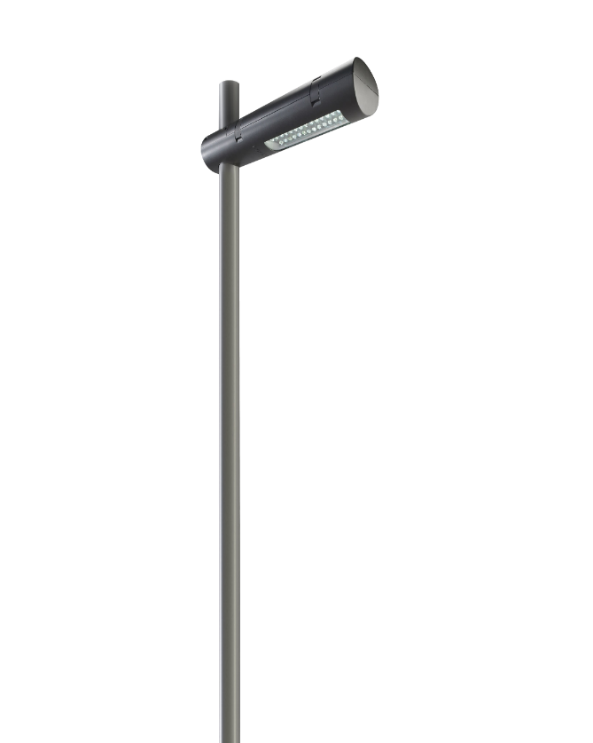 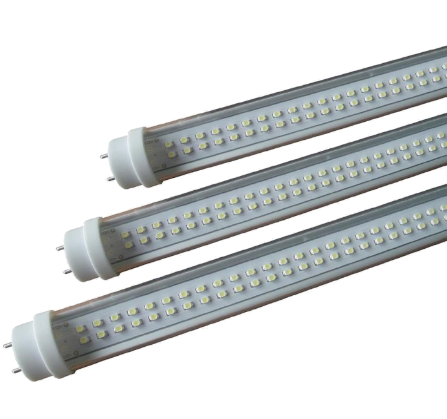 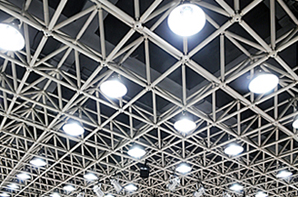 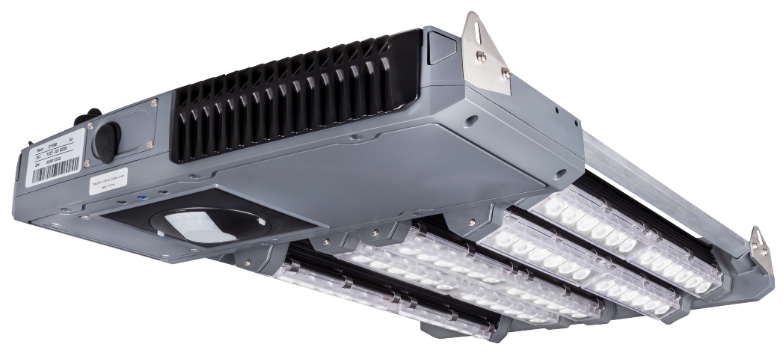 ILUMINAÇÃO - Tele Gestão
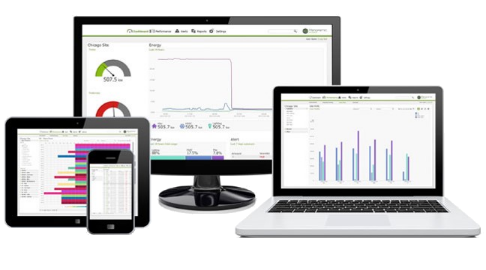 Gestão completa e inteligente do sistema de iluminação.
Comunicação por Wi-Fi, RF ou cabeada.
Acesso total via desktop, tablet e smartphones.
Sistema de comunicação com protocolo 
     aberto (Dali, Modbus e etc.) permitem total 
     integração com sistemas já instalados no cliente.
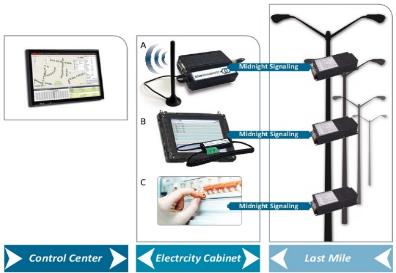 Comunicação Serial (P2P)
Comunicação Malha (Mesh)
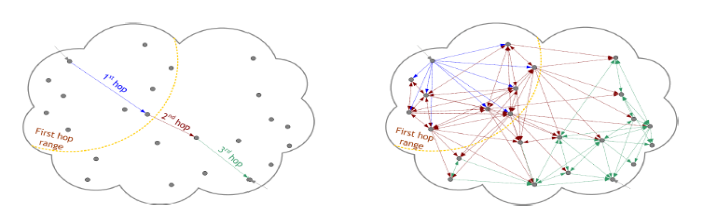 ILUMINAÇÃO - Tele Gestão
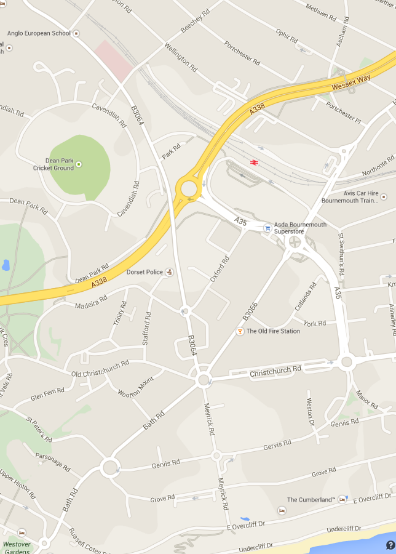 Controle total de iluminação, individualizando cada ponto.
Dimerizável por horário, presença ou manualmente.
Alerta de lâmpada queimada e status das condições do 
     sistema em tempo real.
Central de controle permite operar todo o sistema de 
     iluminação de forma centralizada 24 horas por dia.
L
L
L
L
L
L
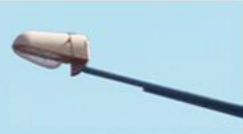 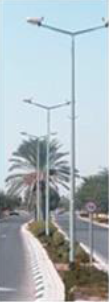 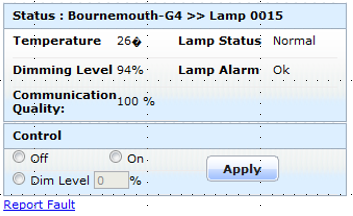 L
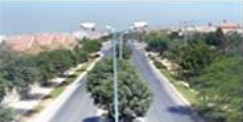 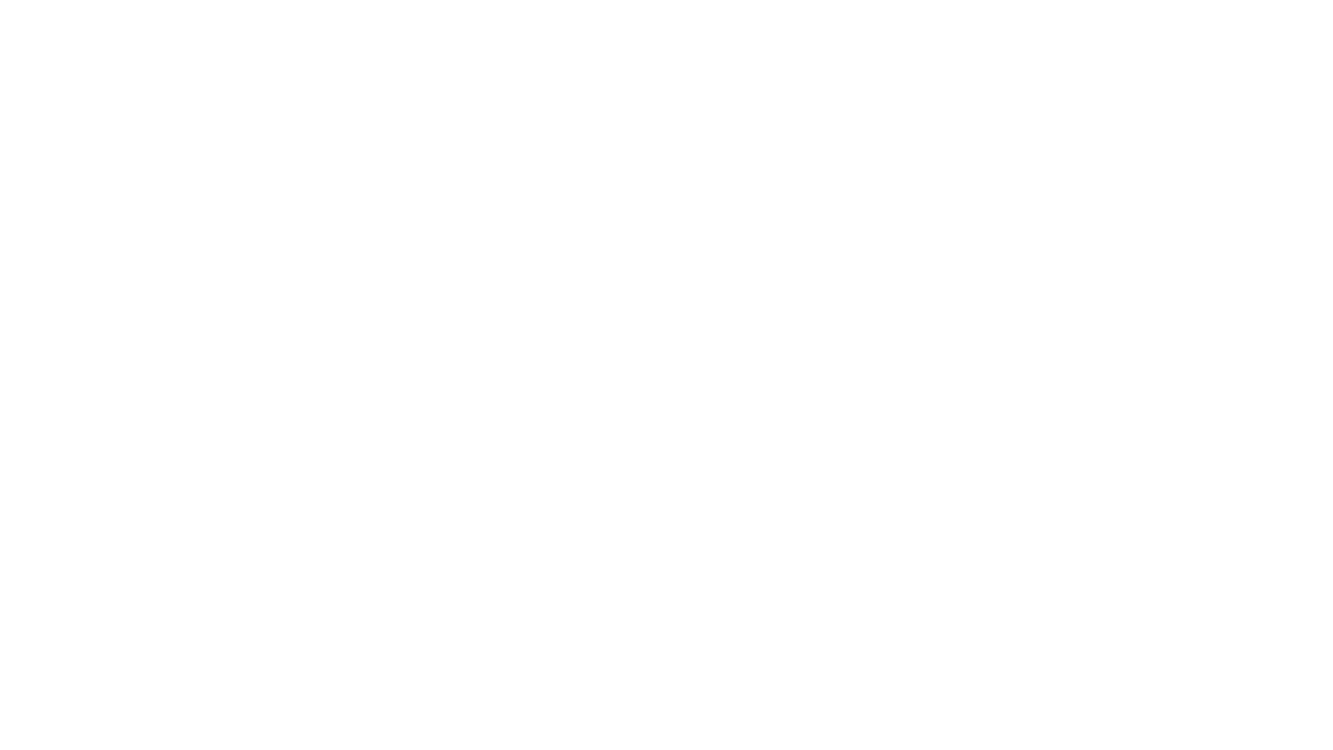 Obrigado!!!